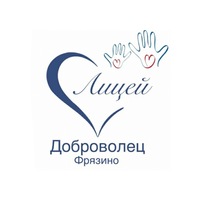 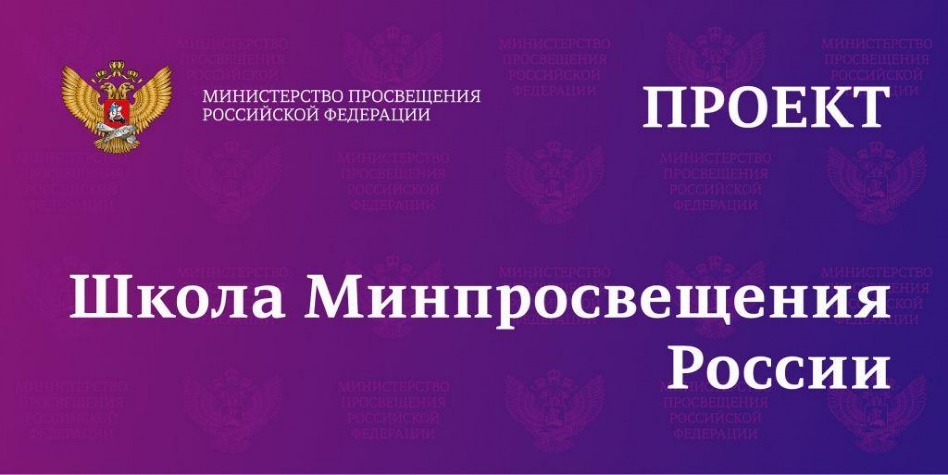 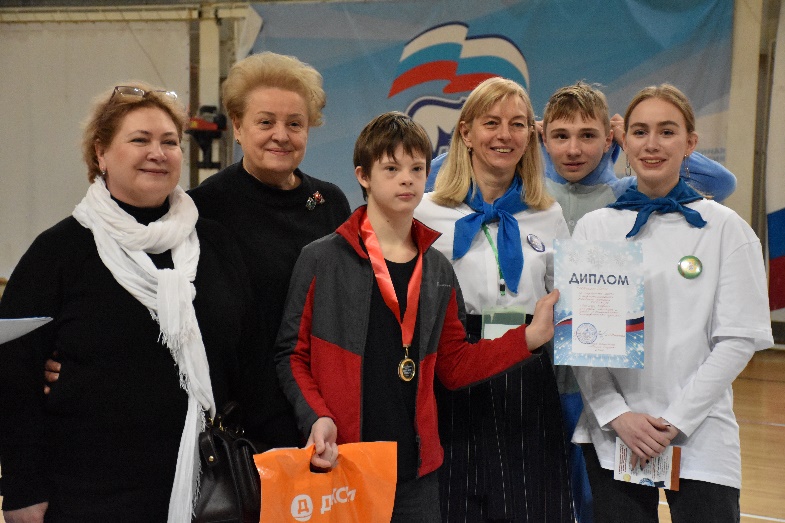 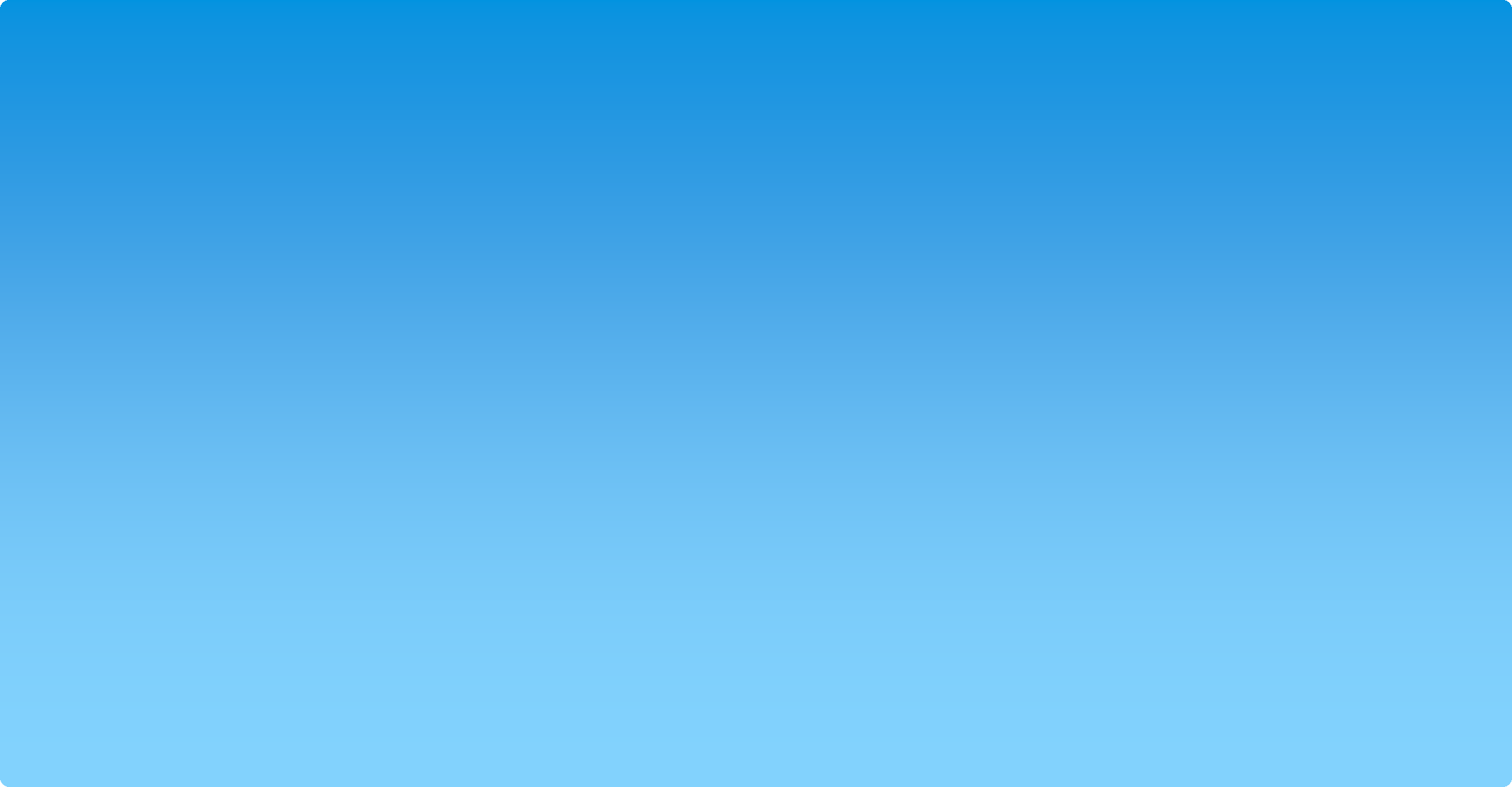 Социально-значимый и образовательный проект
«ВСЕ ЛЮДИ ВАЖНЫ»








М оск овск ая область
1
Волонтеры «Чистые сердцем»  МБОО «Лицей» имени Героя Советского Союза Б.Н.Еряшева городского округа Фрязино Московской области
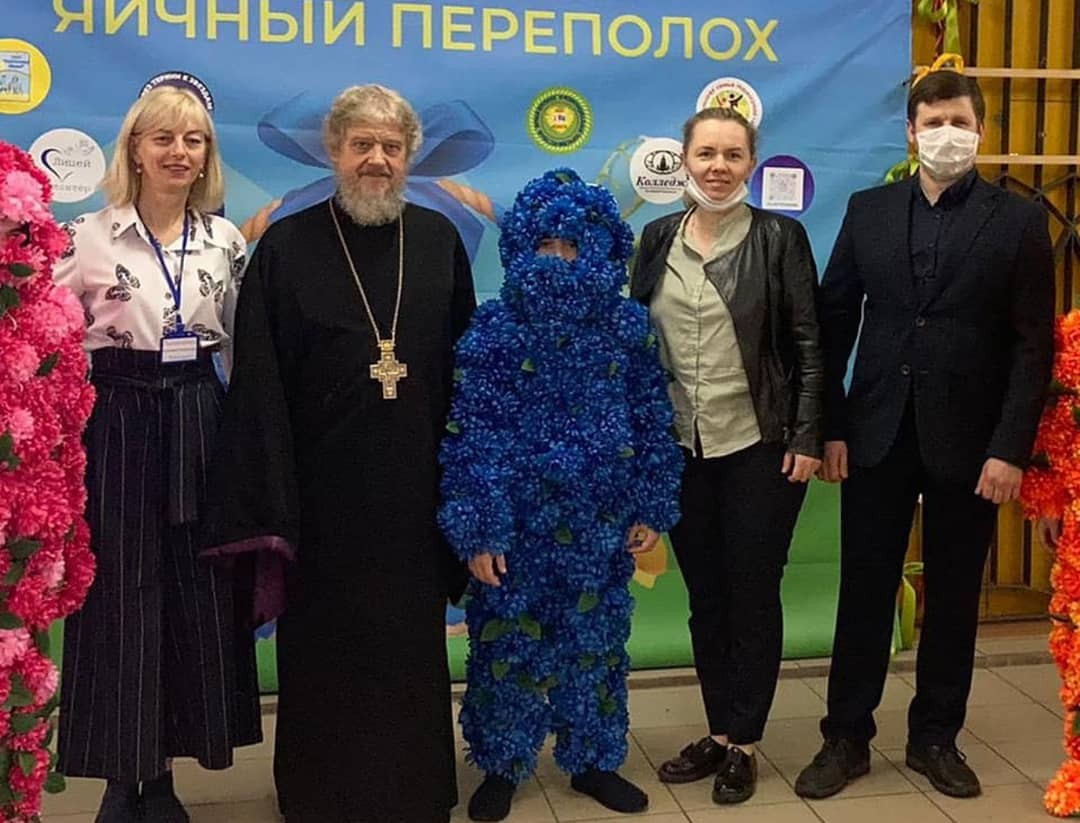 Содержание
1.
Аннотация
2.
Вступление – создание команды добровольцев «Чистые сердцем»
Глава	I	«Межмуниципальный	спортивно-массовый	фестиваль	«Все	люди	важны»	для	детей	инвалидов	и	ОВЗ»  (Актуальность проекта, Цель проекта, Задачи проекта)
Глава II «Сохранение родного русского языка: от учебного процесса к волонтерству» (Актуальность проекта)
Глава III «Межмуниципальный творческий Пасхальный фестиваль «Яичный переполох» для детей инвалидов и детей с  ограниченным возможностями	здоровья» (Актуальность проекта, Цель проекта, Задачи проекта)
Дорожная карта
7.
Характеристика проекта
Результаты проекта
Призвание и вовлеченность
2
10.
Заключение
Аннотация
Проект «Все люди важны», созданный командой добровольцев МБОО "Лицей" г.Фрязино
«Чистые сердцем» в 2018 году, направлен на непрерывный процесс роста общего и  профессионального потенциала личности в соответствии с потребностями общества и  самого человека. Проект имеет 3 направления:
по работе с детьми инвалидами и детьми с ограниченными возможностями  здоровья «Все люди важны»
по работе с детьми мигрантами «Сохранение родного языка как одна из задач  социализации молодежи: от учебного процесса к волонтерству»
по формированию в светской школе у обучающихся интерес к родному и  неродному русскому языку через православную литературу и православные  праздники «Яичный переполох»
•
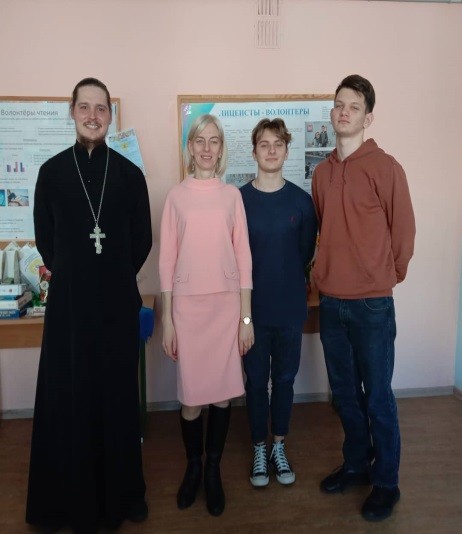 •
•
"Все люди важны" - название нашего проекта. Таким названием мы хотим сказать, что  перед Богом мы все равны и мы все друг другу нужны. Мы (добровольцы) помогаем детям  мигрантам адаптироваться в российской школе, детям инвалидам включаться в социум, а  они в свою очередь нас учат добру, взаимопониманию, уважению, огромному усердию,  терпению и изучению других культур.
Проект был придуман командой добровольцев МБОО "Лицей" г.Фрязино «Чистые сердцем».  Это был первый опыт в нашей волонтерской работе. Добровольцы - это ученики 8-11 класса  (14-18) лет из Лицея и других школ города Фрязино, родители, учителя. Для всех эта  работа была впервые. Мы прошли обучение и смогли реализо3вать проект.
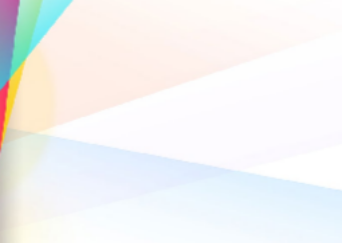 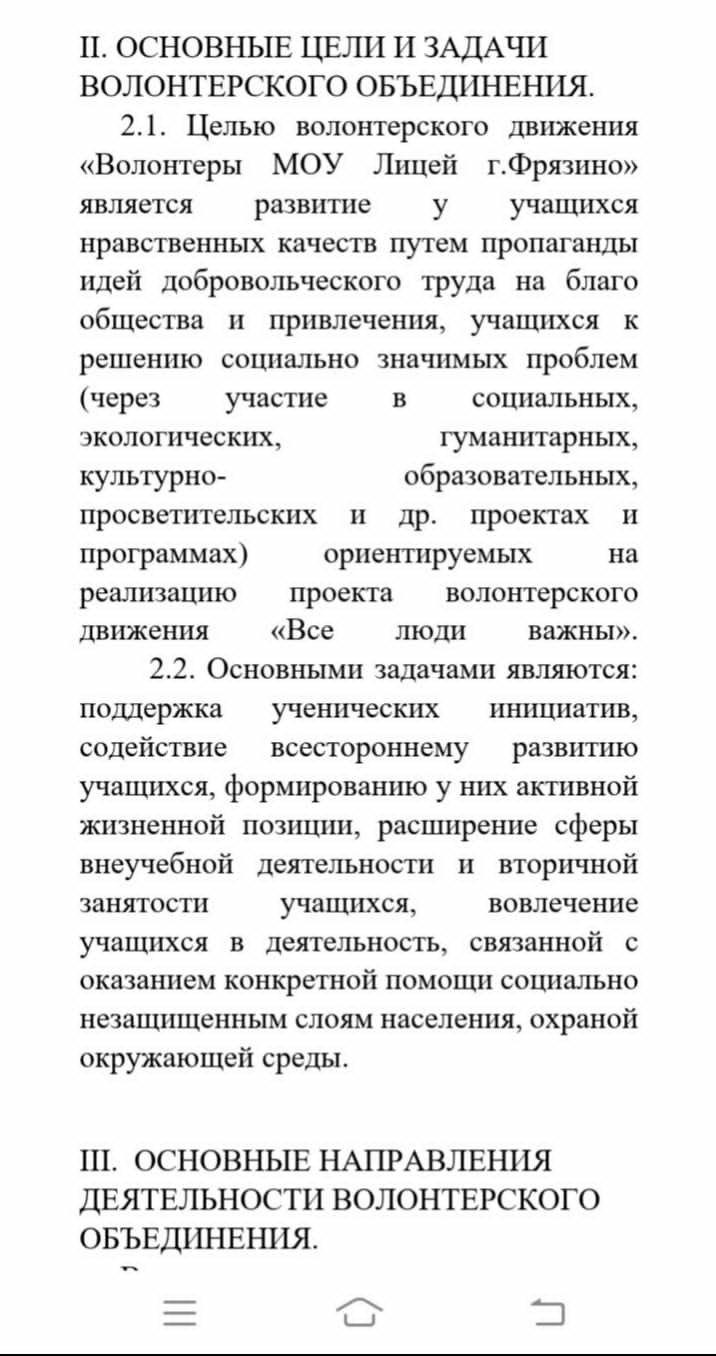 Вступление  Волонтеры МБОО "Лицей" Фрязино
Авторы:
ученицы 9 «А» класса  МОУ лицей г. Фрязино  Смирнова Анна  Смирнова Татьяна  Федорова Дарья
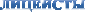 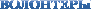 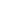 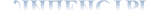 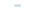 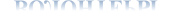 Цель:	Задачи:	Актуальность
Создать  волонтерское  движение  в  МОУ        •Сформировать     группу     добровольцев     из        Необходимо    формировать    «здоровое»    поколение    людей,    для  Лицей    г.  Фрязино,    направленное    на        числа     учащихся     МОУ     Лицей     города         которых понятия гуманного отношения и взаимопомощи не будут  получение участниками знаний, опыта в         Фрязино.	чуждыми.
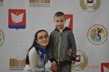 этой сфере и формирования личностных        •Способствовать          развитию          понятия          Причины становиться волонтером
качеств.
«волонтерство».
Организовать     информационно-обучающие
встречи    группы     проекта     с     различными         1. Настоящие друзья и приятные знакомства  организациями     города.    Обучить     группы          2. Опыт в рамках неформального образования  проекта          технологиям           организации          3.  Дальнейшие перспективы
волонтерской деятельности.	4.  Погружение в культуру и быт принимающей страны(города)
Способствовать          развитию          культуры  волонтерства.
Развить                навыки                волонтерской           Принципы волонтеров:
деятельности.
Создать      условия       для      приобретения          •   Всегда уважать права, достоинства, национальные и культурные
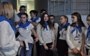 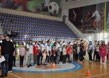 волонтерами       позитивного       социального                особенности других людей.
Кто такие волонтеры сегодня?                опыта через оказание социально – значимых         •   Пропаганда здорового образа жизни.
услуг.
Волонтеры не курят и не употребляют спиртные напитки.
Всегда проявлять доброжелательность.
Нельзя  употреблять  слова  и  выражения,  которые  могут  обидеть  или навредить другому человеку.
Волонтерство – это законный путь участия в жизни общества.
Волонтер всегда имеет право выбора.


По
направлению                            По месту
деятельности
По типу	нахождения
финансирования	участника
добровольной
организации
Виды
По                                       волонтерского              По типам
Добрые люди
Любопытные люди
Зарабатывающие баллы к ЕГЭ
Идущие за модой
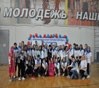 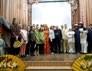 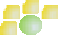 Почему      люди      становятся      волонтерами  сегодня?

Волонтёрство – это возможность сделать мир  счастливее.
Волонтёрство – это приобретение практических  знаний,
необходимых для найма на оплачиваемую работу.
Волонтёрство – это встречи  с  интересными  людьми.
Волонтёрство – это получение навыков, которые  могут пригодиться в повседневной жизни.
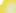 принадлежности                             движения             оказанных  услуг  волонтера  к	и  выполненных
организации	работ
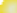 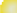 По   количеству                         По  задействованных                наименованию
людей                  мероприятия
Основные направления:

Социальное волонтерство;  Спортивное волонтерство;
Культурное волонтерство;  Экологическое волонтерство;  Донорство;
Событийное волонтерство;  Корпоративное волонтерство.
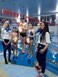 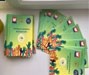 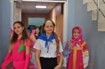 Формы волонтерской деятельности

Индивидуальная добровольческая деятельность.
Волонтерская деятельность в составе группы  добровольцев.
Добровольческая              деятельность              через  волонтерскую организацию.
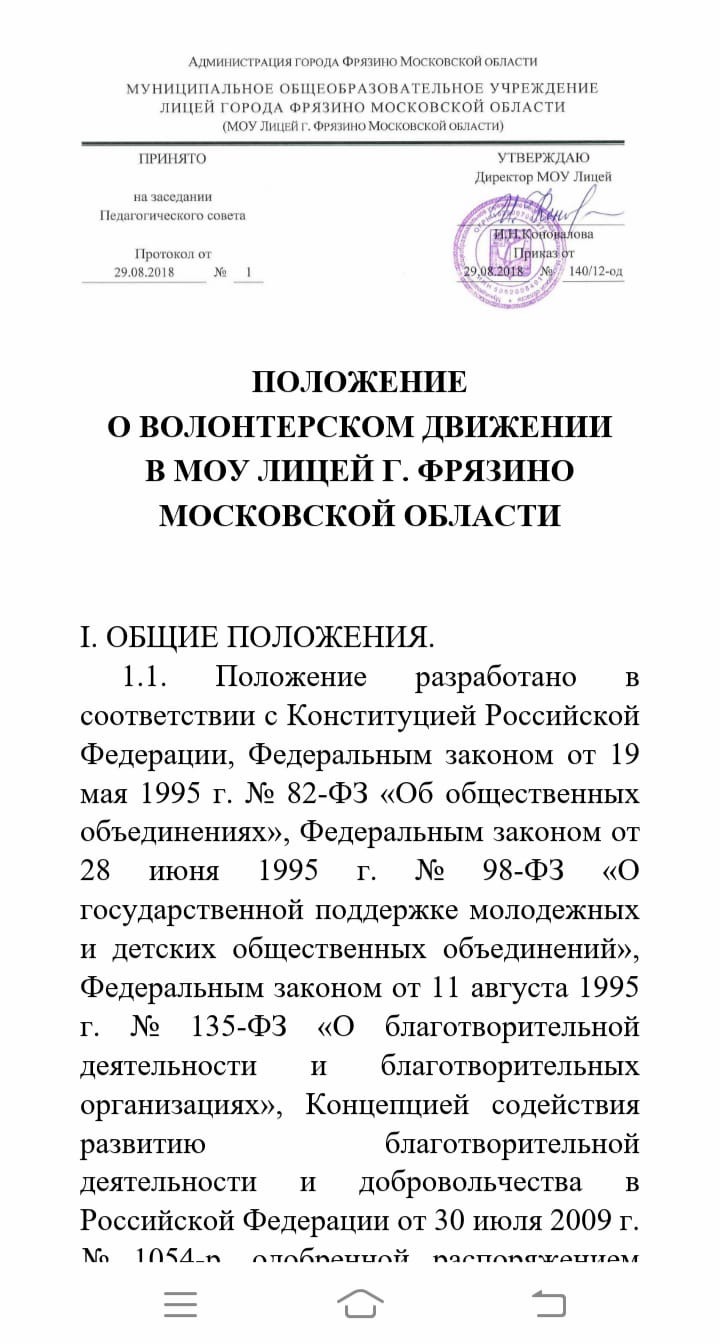 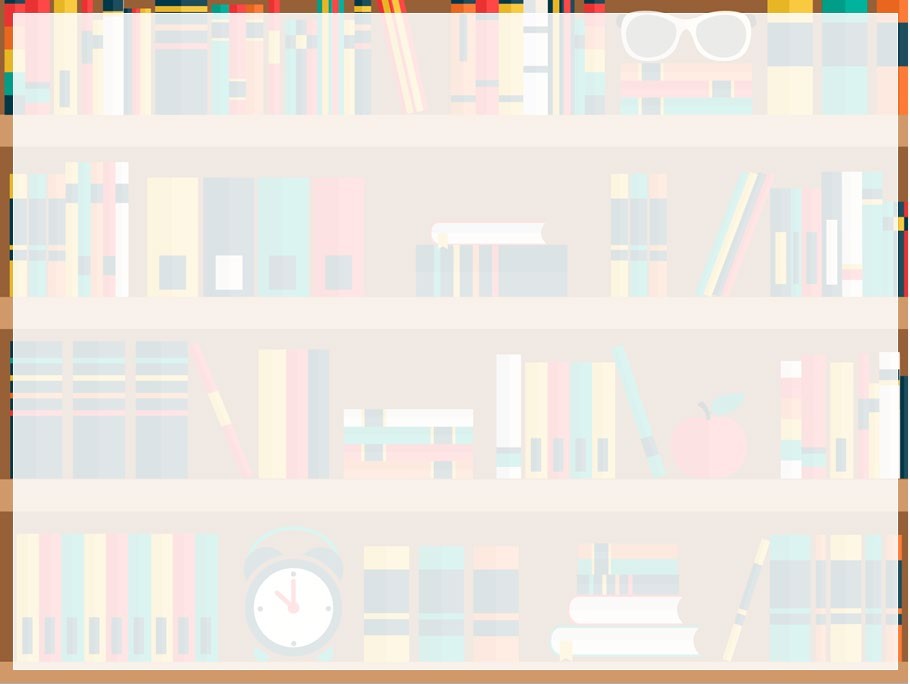 Волонтёры чтения
«…Если благодаря вам кто-то прочитал хоть одну книжку, вы можете считать себя волонтером чтения.»
Цели:	Задачи:
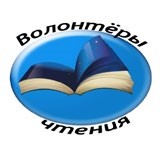 Авторы проекта:
Ученицы 9 «А» класса МОУ лицей г. Фрязино  Федорова Дарья
Смирнова Анна  Смирнова Татьяна
Создать в г. Фрязино социальный проект «Волонтеры чтения».
Объединить старшее и младшее поколение посредством совместного  чтения литературы.
Создать команду волонтеров, желающих работать в данном направлении.
Создать программу проекта «Волонтеры чтения».
Организовать подготовительные встречи с участниками проекта.
Актуальность
Волонтеры помогают решить важную проблему общества - отсутствие желания читать книги.
Для того, чтобы доказать актуальность этой проблемы, был проведен опрос  учащихся 1, 3 и 8 классов.
1 класс	3 класс	8 класс
Опросник:
Кто такие волонтеры чтения?
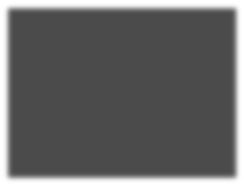 Любите ли вы читать?
Часто ли вы читаете книги?
Читаете ли вы книги вне школьной  программы?
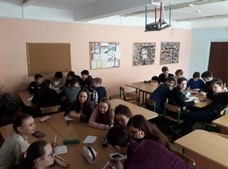 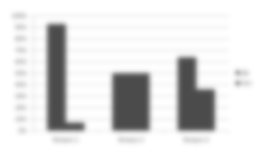 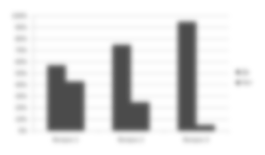 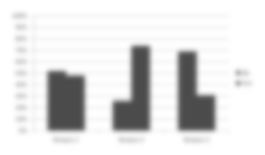 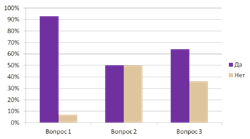 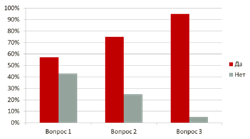 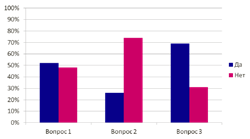 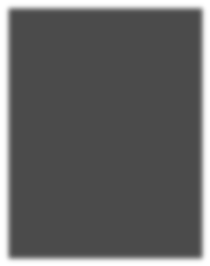 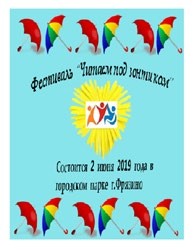 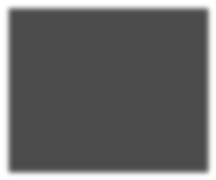 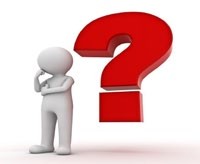 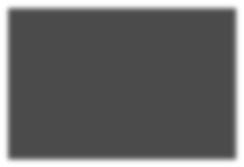 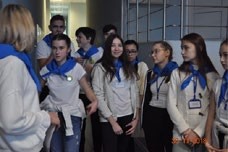 Мы выяснили, что в 1 классе большинство детей читают книги, но к 8 классу  увеличивается число тех, у кого пропадает интерес к чтению.
Причины нежелания читать:
Нечитающие родители.
Отсутствие книг в доме.
Нет традиций семейного  вечернего чтения.
Общение подростков через  социальные сети.
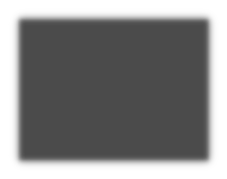 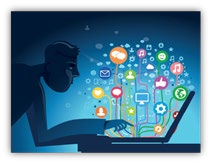 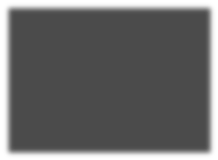 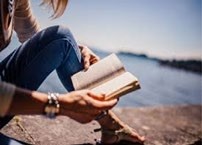 Чтение книг:
Развивает мышление
Улучшает мозговую активность
Придает уверенности
Улучшает сон
Снижает стресс
Улучшает концентрации
Волонтеры чтения – это инициативные люди,  которые
С	удовольствием	посвящают  значительную часть своего времени  чтению хороших книг.
Чем плоха утрата потребности в чтении?
Во-первых, обедняется словарный запас.
Во-вторых, нарушается процесс вхождения молодого человека в общество.
В-третьих, нечитающие дети, вырастая и становясь родителями, не  приучают к книге своих детей.
Таким образом, от состояния чтения, читательской активности зависит  духовное здоровье нации, развитие формирующейся личности. Без чтения  нет человека, нет личности.
Стараются увеличить число читающих  людей в современном мире.
Стремятся      заинтересовать       своих
Защищает от болезни Альцгеймера	сверстников или младших товарищей,
а также родителей и коллег.
Придумывают и осуществляют свои  проекты.
Делает нас более творческими
Увеличивает словарный запас
4
I часть
«Межмуниципальный спортивно-массовый фестиваль
«Все люди важны» для детей инвалидов и детей с  ограниченными возможностями здоровья
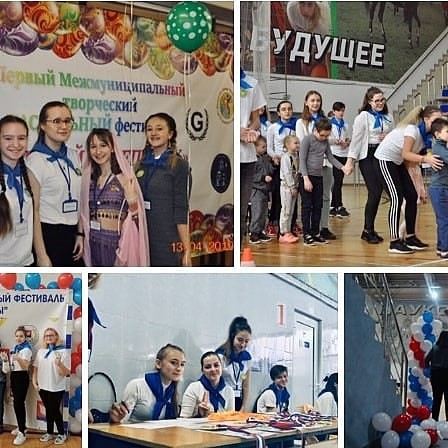 Основани е п р оек та 20 18 год  Волонтер ов 360 человек
(учени к и и р оди тели )
Участни к ов более 2500 человек  и з Подмоск овья:
Ф р язи но, Ивантеевк а, Щ елк ово, Л оси но-Петр овск и й ,  Балаш и ха, Кор олев, Ф р яново, Одинцово, Химки.
Возр аст участни к ов  от 3 до 21 года  АРДИП	+ Адап ти вные ви ды сп ор та + ГТО
Тр ади ци онные фести вали - Ресур сный центр

Л и цей +ОВЗ+и нвали ды+р оди тели +учи теля+
тр енеры+тьюторы+ани матор ы+сп орт = «Все люди важ ны»
5
Актуальность проекта
В городе Фрязино более 250 детей инвалидов и более 300 детей с  ограниченными возможностями здоровья. В городе работают  творческие и спортивные секции "Фрязинский СРЦН "Теплый дом",  ГКУЗ МО "Фрязинский специализированный дом ребенка", МУ ФОЦ  "Олимп", где дети получают спортивные, оздоровительные и  творческие навыки только с помощью специалистов и родителей.  А так как сейчас особое внимание государство уделяет процессу  увеличения степени участия всех граждан в социуме, а также  реальное включение людей с ограниченными возможностями  здоровья, возникла необходимость проведения в нашем городе  фестиваля "Первый межмуниципальный открытый спортивно-  массовый и творческий фестиваль "Все люди важны" для людей с  ограниченными возможностями здоровья", где детьми  занимаются не только специалисты и родители, но и учащиеся из  общеобразовательных школ (волонтеры).
6
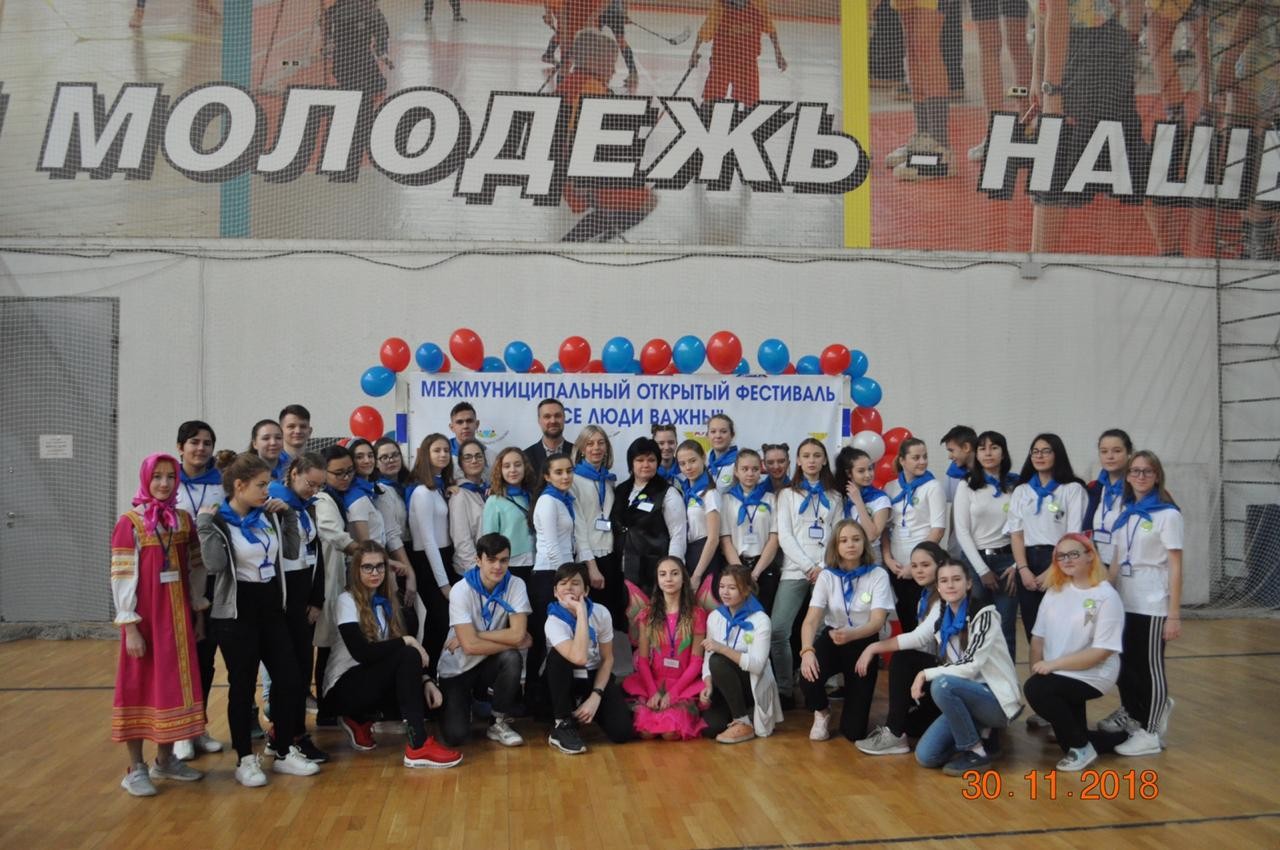 Цель проекта
Создание волонтерской команды «Волонтеры МБОО «Лицей" г.Фрязино»,  объединение учеников общеобразовательных школ, волонтеров,  родителей, детей инвалидов и детей с ограниченными  возможностями здоровья;
стремление перенимать положительный опыт других регионов;
выявление творческих способностей лиц, являющихся инвалидами;
содействие их активной интеграции в жизнь современного общества  через совместную творческую и спортивную деятельность детей с  ограниченными возможностями здоровья, инвалидов, родителей и  учеников - обученных волонтеров;
содействие открытию в городе адаптивных видов спорта в МУ ФОЦ
«Олимп» г.Фрязино.
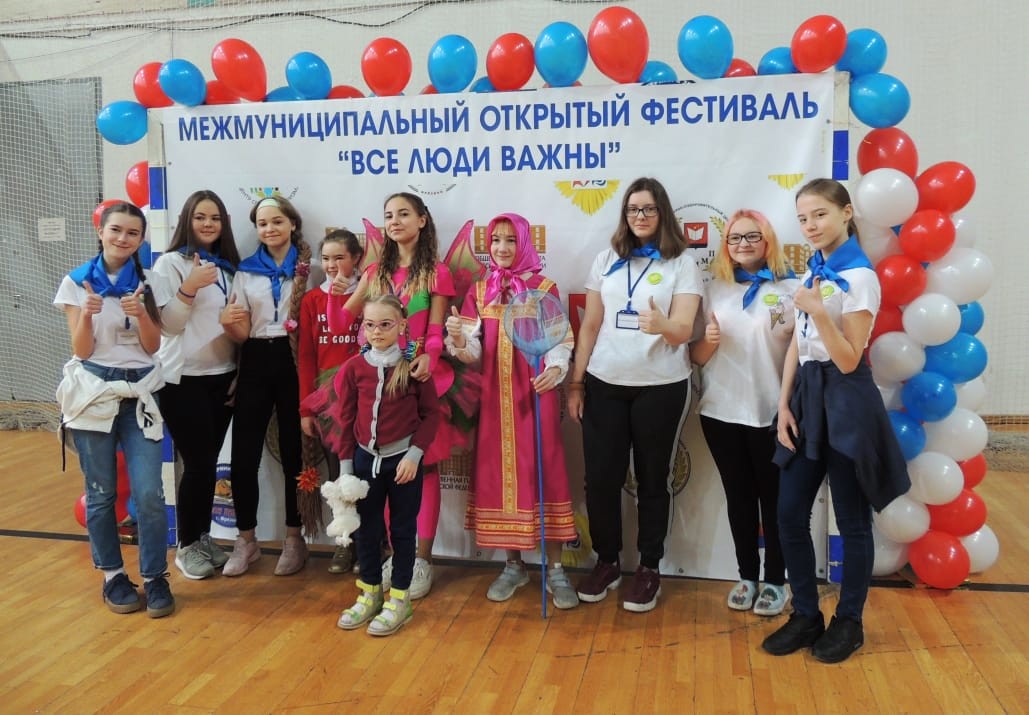 7
Задачи
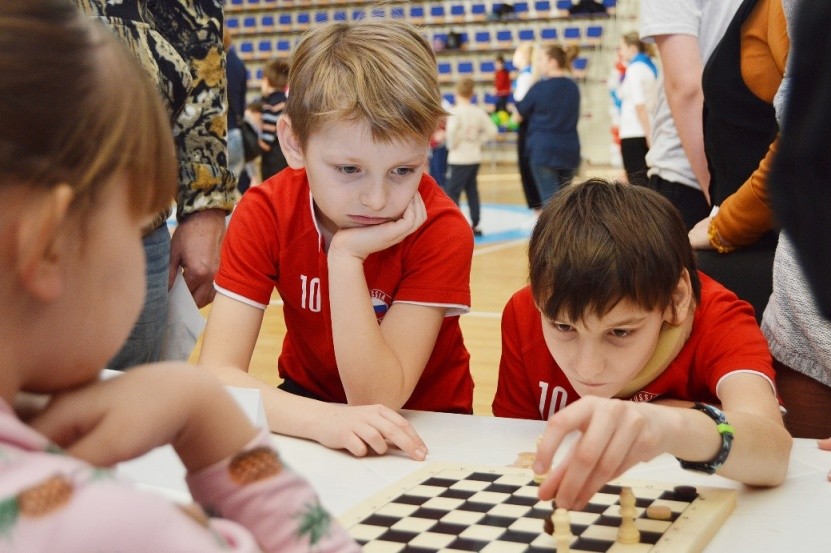 1. Обучить волонтеров культуре поведения и необходимым навыкам при  работе с детьми с ограниченными возможностями здоровья и инвалидами.
3. Организовать совместный спортивный досуг для детей инвалидов и  детей с ограниченными возможностями здоровья и волонтеров МОУ  Лицей г.Фрязино.
4. Волонтерам МОУ Лицей г.Фрязино курировать детей с особенностями на  протяжении всех запланированных мероприятий и создать дружеские  отношения вне проекта.
5. Привлечь внимание государственных структур, общественных  организаций, деятелей культуры искусства к проблемам инвалидов  (помочь властям услышать проблемы инвалидов).
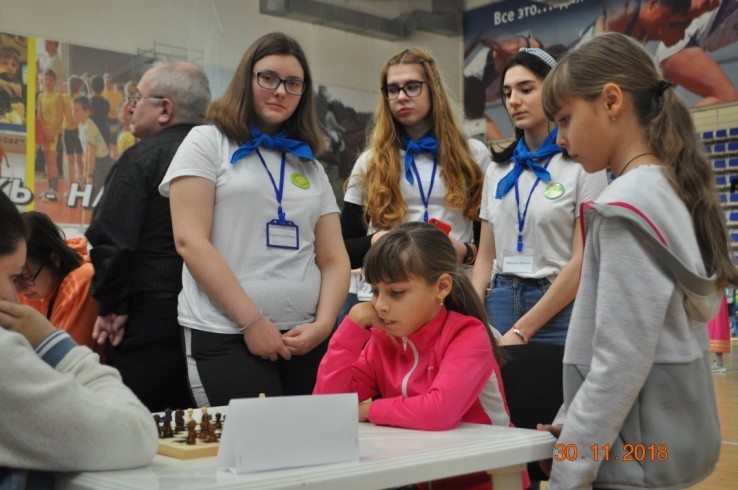 8
II часть проекта
«Сохранение родного русского языка:  от учебного процесса к волонтерству»
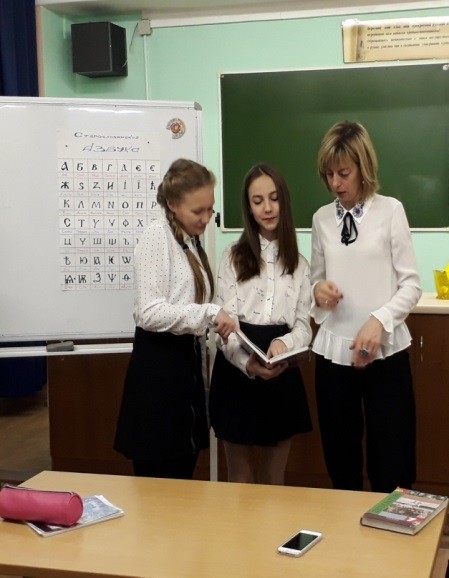 Объединение в один образовательный проект «Все люди важны»  (связанный с языковым и социокультурным барьером) учеников  общеобразовательных школ, учителей, волонтеров, родителей и  детей из стран СНГ, обучающихся в российских школах, используя  в своей работе программу проекта «Все люди важны», в которой  несколько направлений: по работе с детьми-мигрантами «Родной и  неродной русский язык»; по работе с мало читающими детьми -
«Волонтеры чтения»; по подготовке 10-11 классов «Великий русский  язык и молодежный сленг», «Дискуссионный клуб» . Результатом  совместной работы должна сформироваться команда,  работающая над концепцией мобильного приложения «Русский  язык для всех».
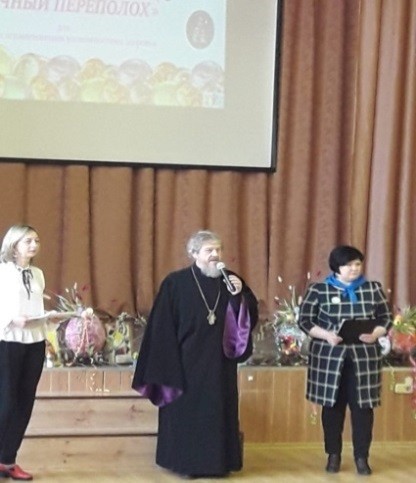 Основная идея
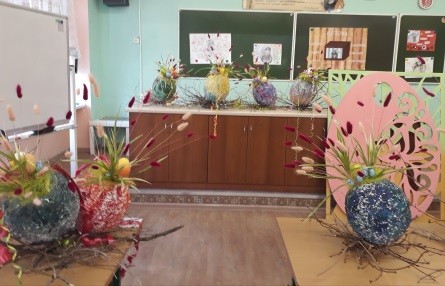 Новизна проекта заключается в том, что детьми из стран СНГ занимаются не  только   учителя   и   психологи   (профессионалы),   но   и	ученики-волонтеры
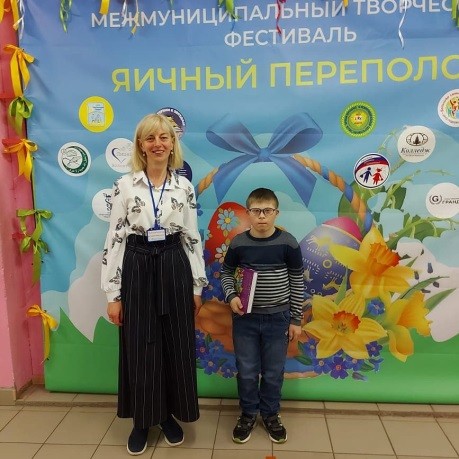 (учащиеся общеобразовательных школ 9-11 классов), которые помогают в свое  свободное от работы или учебы время. Формируется концепция  многоуровнего приложения «Русский язык для всех» для изучения русского
Новизна
языка. В приложении будет и изучение среды общения детей из различных  этнических культур. Успешно апробированные и технология, и модель станут  инструментом повышения качества образования и жизни.
9
Актуальность проекта
Формировать такую профессионально-общественную школьную атмосферу, при которой  адаптация детей-мигрантов обеспечит дальнейшую интеграцию детей в безопасном  образовательном пространстве равных возможностей и защиту интересов каждого. Объединить  учеников, волонтеров, родителей и детей из стран СНГ, обучающихся в российских школах.  Формировать у обучающихся интерес к родному и неродному русскому языку; помочь новому  поколению осознать важность родного языка через православную литературу.
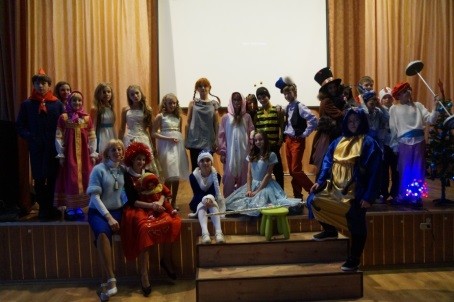 Цель:
Главная проблема и для школ, и для детей из стран СНГ - это незнание русского языка. Для этого  надо: создать условия для интенсивного овладения русским языком; обеспечить сопровождение  ребенка-мигранта, в том числе и со стороны сверстников, в целях успешной адаптации его в  социокультурной среде; организовать в школе образовательную среду, способствующую  позитивному восприятию и пониманию, поддерживающую интерес к культурам различных  этносов, направленную на межкультурную интеграцию.
Какую  проблему
решает  проект и как?
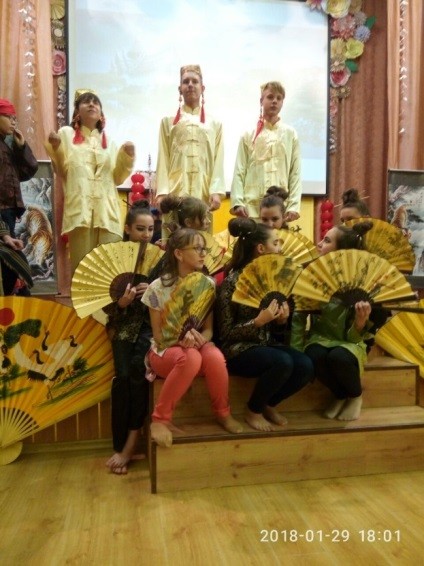 Проект позволит решить эту проблему, а дальнейшее внедрение и тиражирование позволит  повысить качество образования.
В рамках проекта предусмотрена совместная работа детей из стран СНГ и учеников-волонтеров, в результате которой достигается устойчивая результативная атмосфера.  Основываясь на образовательную самостоятельность учеников-волонтеров (умение принимать  решения), инициативу (умение выстраивать свою образовательную траекторию), используя идеи  индивидуализации и дифференциации, команда достигает высоких результатов, что  положительно влияет на качество образования.
10
III часть
«Межмуниципальный Пасхальный фестиваль
«Все люди важны» для детей инвалидов и детей с  ограниченными возможностями здоровья»
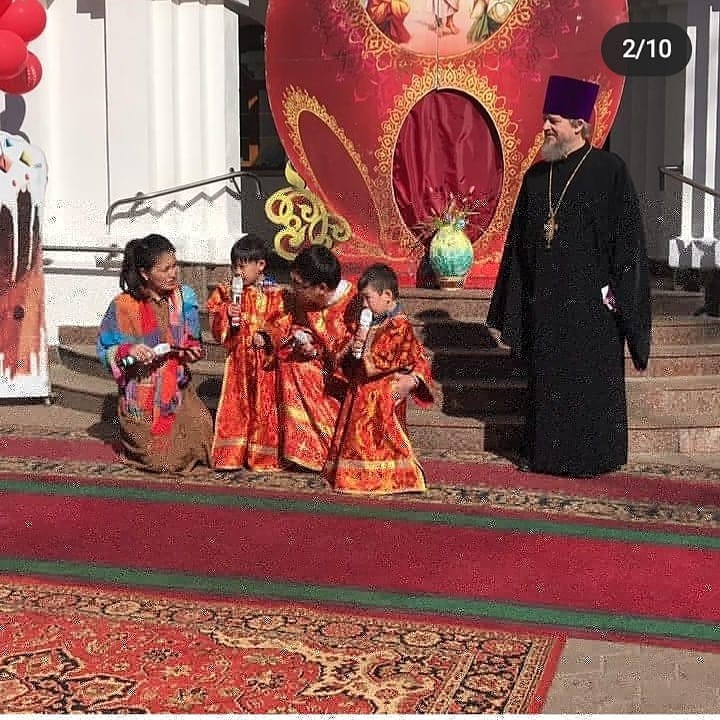 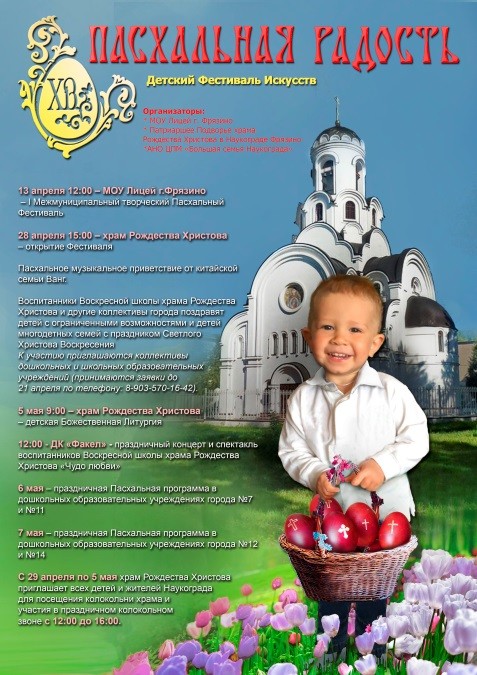 11
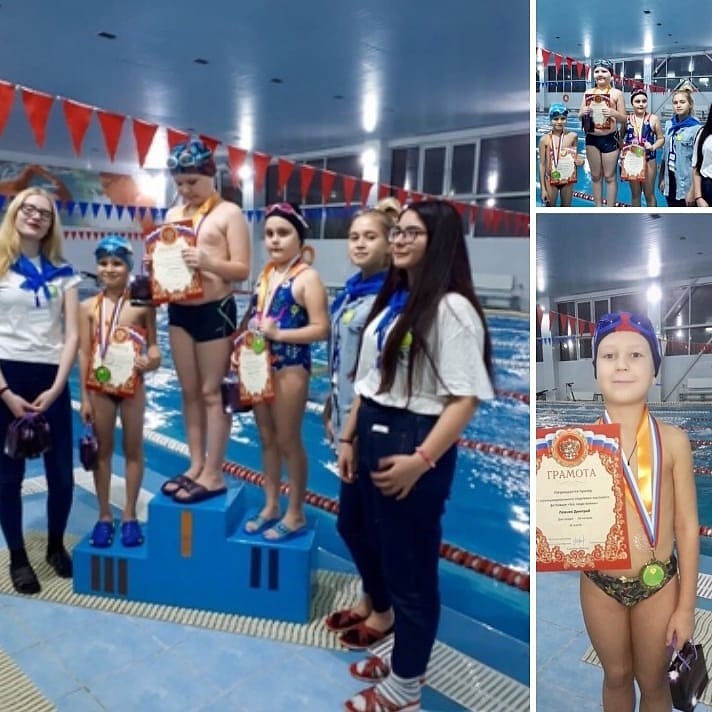 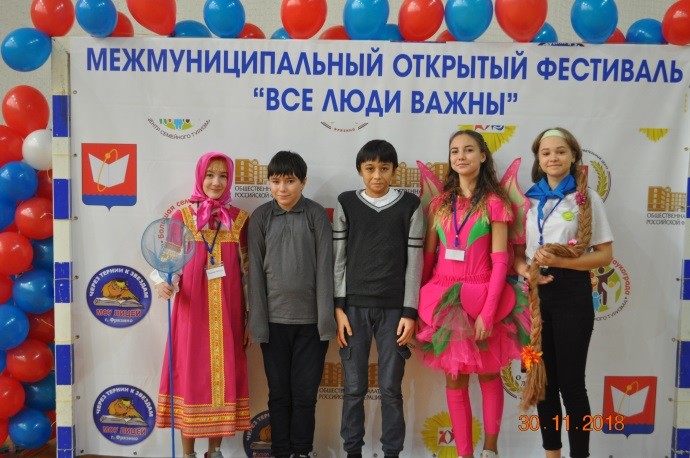 Актуальность проекта
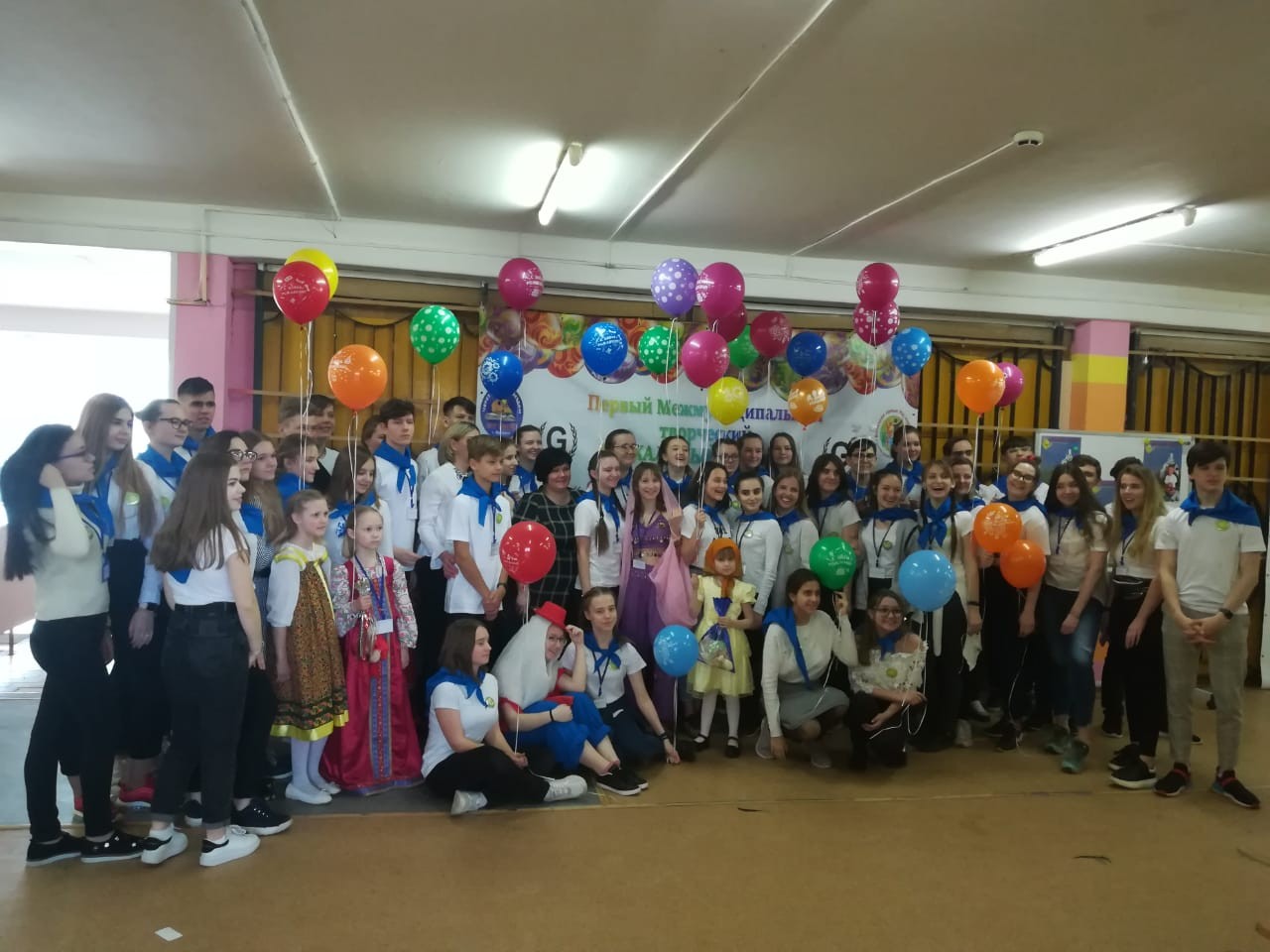 Сейчас особое внимание государство уделяет процессу  увеличения степени участия всех граждан в социуме, а также  реальное включение людей с ограниченными возможностями  здоровья, возникла необходимость проведения в нашем городе  фестиваля "Первый межмуниципальный открытый спортивно-  массовый и творческий фестиваль "Все люди важны" для людей с  ограниченными возможностями здоровья", где детьми  занимаются не только специалисты и родители, но и учащиеся из  общеобразовательных школ (волонтеры-добровольцы)
12
Цель
Создание волонтерской команды «Волонтеры МБОО "Лицей" г.Фрязино»,  объединение учеников общеобразовательных школ, волонтеров,  родителей, детей инвалидов и детей с ограниченными возможностями  здоровья;
стремление перенимать положительный опыт других регионов;
выявление творческих способностей лиц, являющихся инвалидами;
содействие их активной интеграции в жизнь современного общества через
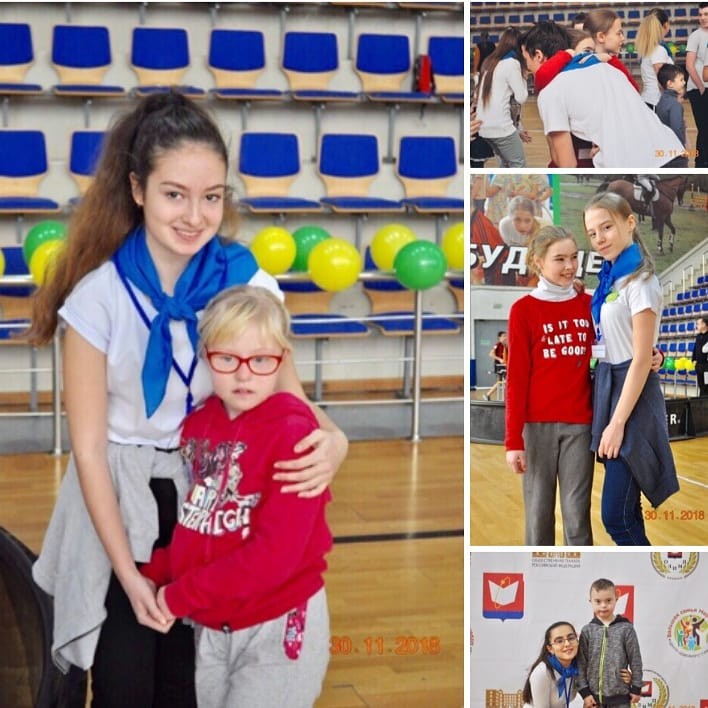 совместную	творческую	и	спортивную	деятельность	детей	с
здоровья,	инвалидов,	родителей	и
ограниченными	возможностями
учеников - обученных волонтеров МБОО «Лицей»  г.Фрязино;
13
Задачи
Обучить волонтеров культуре поведения	и необходимым
навыкам при работе с детьми с ограниченными возможностями  здоровья и инвалидами.
Организовать	совместный	творческий	досуг	для	детей
инвалидов, детей с ограниченными возможностями здоровья и  волонтеров.
Организовать	совместный	спортивный	досуг	для	детей
инвалидов и детей с ограниченными возможностями здоровья и волонтеров.
Волонтерам	курировать	детей	с
особенностями	на	протяжении	всех	запланированных  мероприятий и создать дружеские отношения вне проекта.
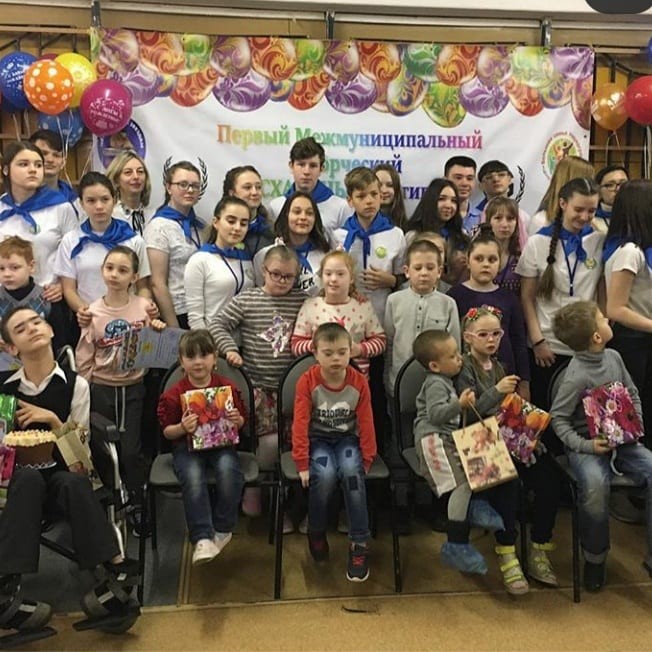 14
Дорожная карта проекта
Характеристика проекта
«ВСЕ ЛЮДИ ВАЖНЫ»
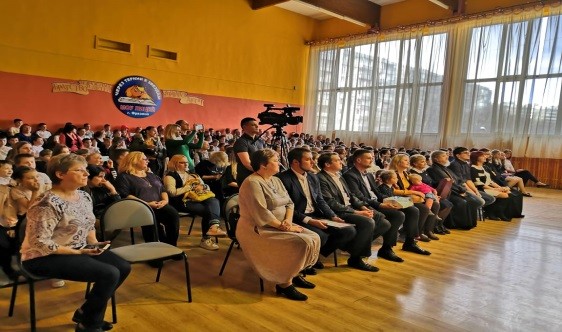 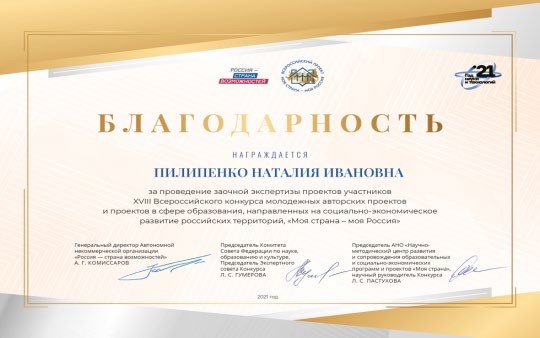 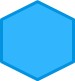 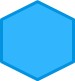 Здоровье
Социальное партнерство
Культурное  многообразие
Проектная деятельность
Номинации
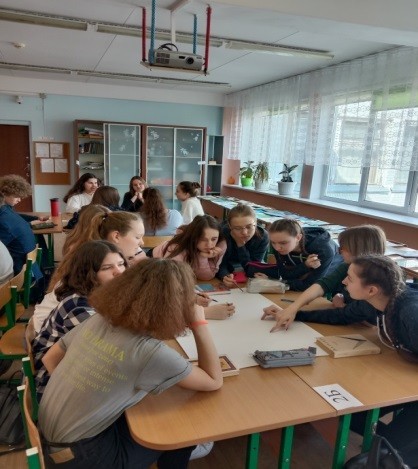 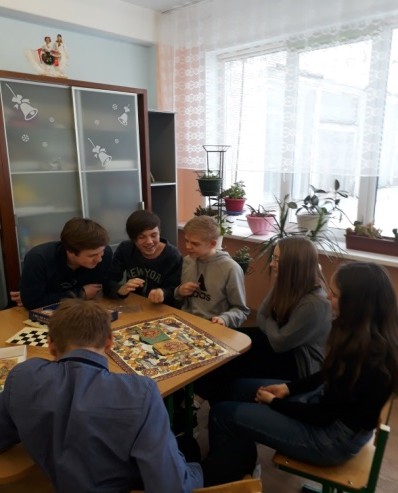 Непрерывное образование
Цифровизация
Срок  реализации
Ян вар ь-дек абр ь 2023 год
Учи теля, учени к и общеобр азовательных ш к ол, волонтер ы, р одители ;
дети и з стр ан СНГ, обучающи еся в общеобр азовательных ш к олах  М оск овск ой области .
Целевая  аудитория
Ссылка на видео
https://disk.yandex.ru/d/Aqr_6j6ADGegzQ
16
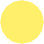 Результаты проекта
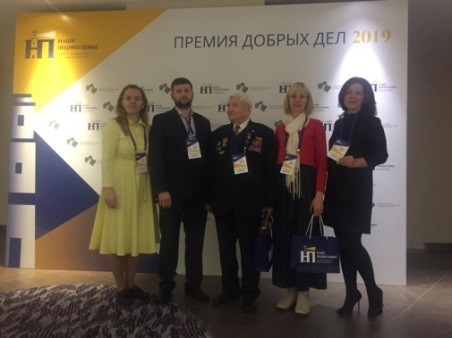 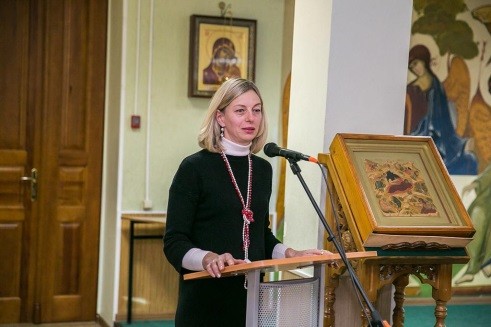 Наш проект участвует во всероссийских и областных конкурсах,  является победителем областного конкурса на губернаторскую  премию  «Наше    Подмосковье»,  на    Всероссийском  конкурсе
«Добро не уходит на каникулы», на Всероссийском конкурсе  лучших практик «Языки и культура народов России». Проект  отмечен грамотой от Общественной палаты Московской области
за большие заслуги в развитии гражданского общества. Проект  неоднократно звучал на открытии XVI, XVII районных московских  областных Рождественских образовательных чтений в городе
Щелково, участвовал во Всероссийском конкурсе «Православная
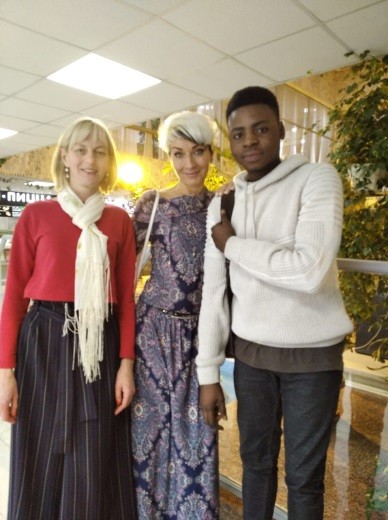 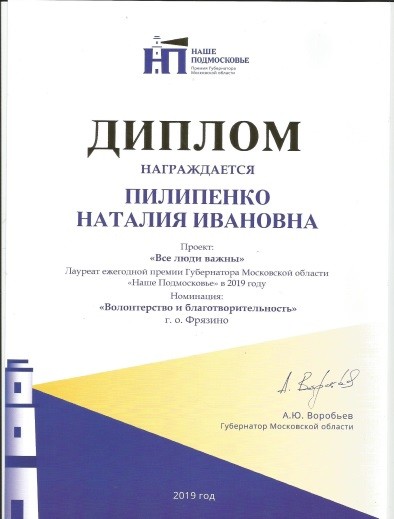 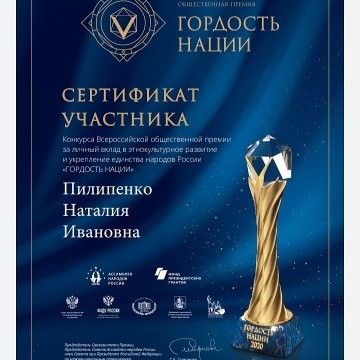 инициатива»,	на
«Шамовские
международных	научных	конференциях
чтения.
чтения»,
«Журавлевские
Трансформационные	процессы	в	педагогической	науке	и  образовании».
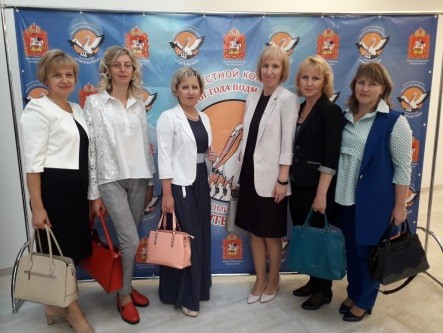 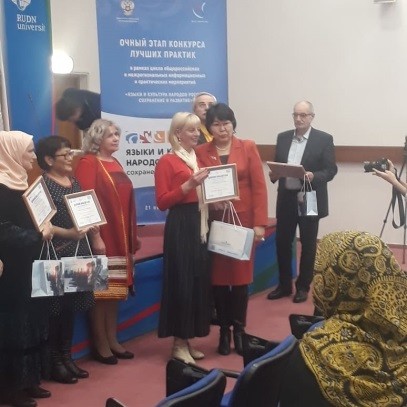 Дальнейшее	развитие	проекта	предусматривает
реализацию
курсов повышения квалификации учителей МО с целью  трансляции и масштабирования проекта «Все люди важны».  Проект полезен для других школ, поскольку предполагает их  вовлечение в социально-значимую деятельность.
17
ПРИЗНАНИЕ И ВОВЛЕЧЕННОСТЬ
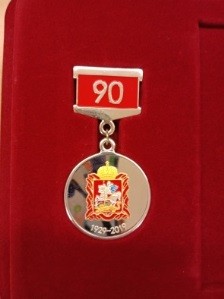 БЛАГОПОЛУЧАТЕЛИ: дети мигранты, дети инвалиды , дети с ограниченными
возмож ностями здоровья, родители
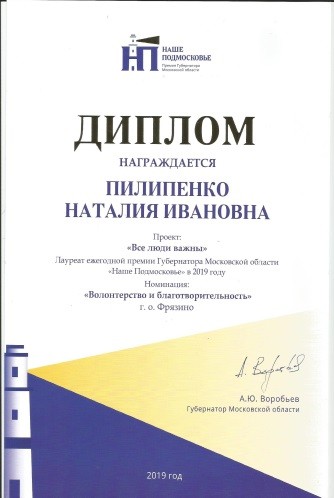 ВОЛОНТЁРЫ:
учащ иеся М ОУ Лицей города Фрязино, учителя, тренеры, преподаватели,  инструк тора, аниматоры, тьюторы
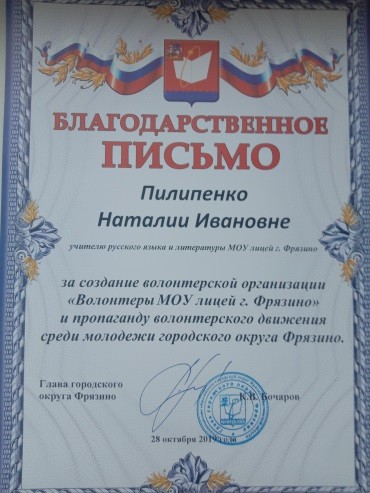 ПАРТНЁРЫ: Общ ественная палата г.Фрязино, Спортивная ш к ола
"Оли мп" г. Фрязино, центр адаптивного спорта "Спартанец", Храм  Рож дества Христова г .Ф рязино, Храм Ик оны Бож ьей матери
«Держ авный», Центр поддерж к и материнства «Больш ая семья  Наук ограда», «Заботливая семья»
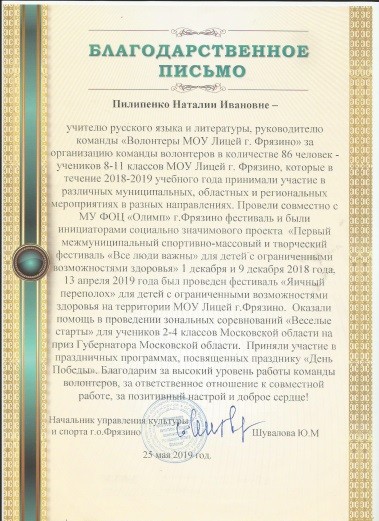 ОРГАНЫ ВЛАСТИ: Администрация, Совет депутатов,
Общ ественная палата, Управление образования, Управление  к ультуры, спорта и молодеж ной политик и города Фрязино
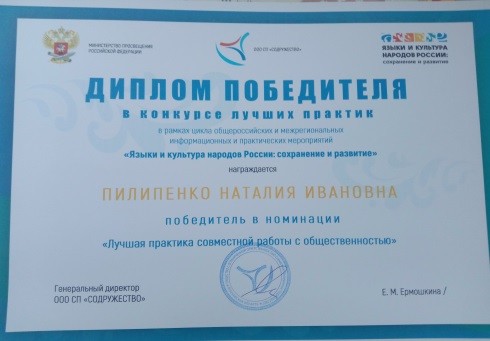 М ЕДИА: Газета «Ключ» Ф рязино
Волонтеры МБОО «Лицей» имени Героя Советского Союза Б.Н.Еряшева городского округа Фрязино Московской области готовы работать в рамках проекта Минпросвещения РФ
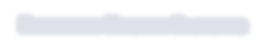 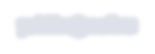 Пилипенко Наталия Ивановна  yshilka@mail.ru
8 926 332-19-65
https://www.instagram.com/volunterfry  azino/
https://www.instagram.com/pilipenko57
5/
https://disk.yandex.ru/i/kKRcjSOmAT-diA
ht tps:/ /w w w .instagram .com /volunterfryazino/  http:/ / infryazino.ru/novost i/nash_gorod/volonty  ory-fryazinskogo-liceya-otm et ili-pervuyu-  godovshchinu-svoego-dvizheniya
ht tps:/ / licefryaz.edum sko.ru/act ivity/volunteer
https:/ /disk.yandex.ru/ i/5YYW lLlNm YpysQ
19
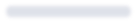 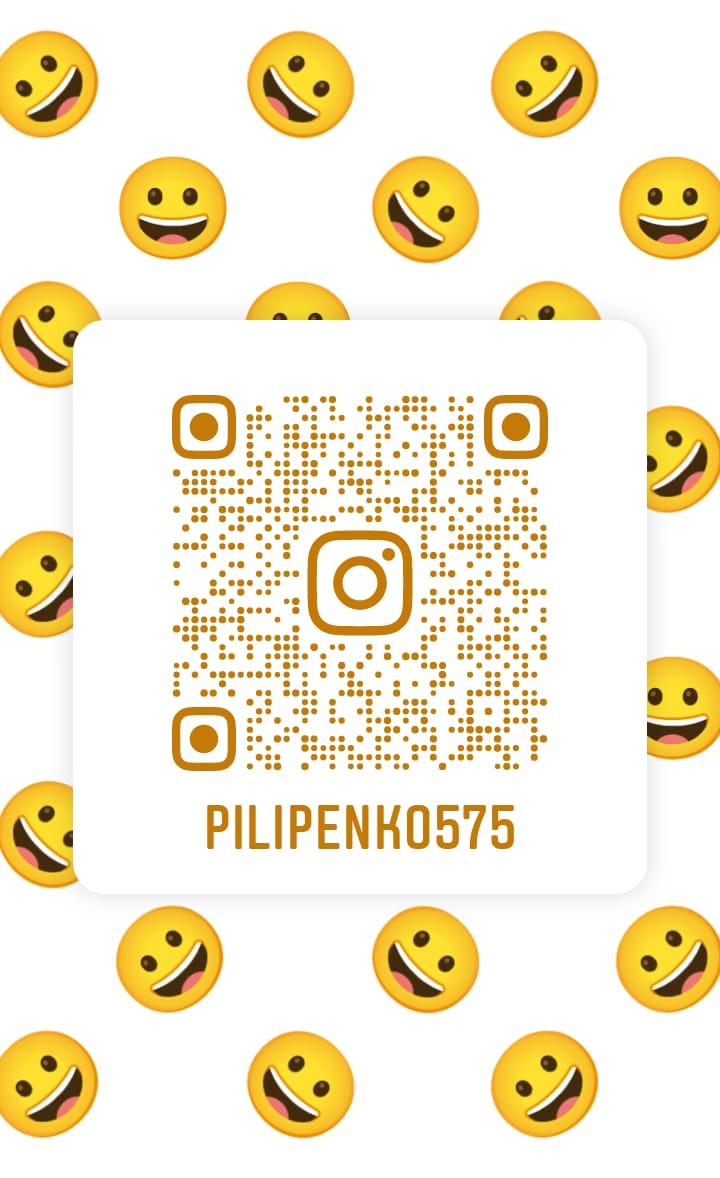 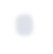 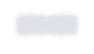 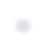 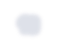 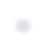 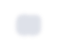 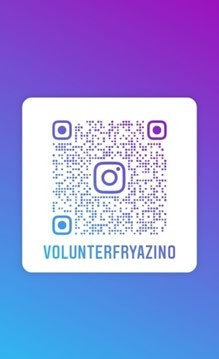 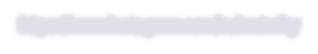 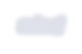 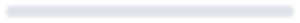 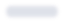 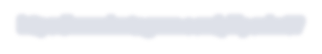 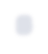 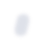 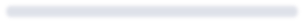 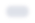